8.2Extended Facts: Multiplication and Division
Miss Hager
Record a related multiplication fact for each division fact and then use the multiplication fact to find the answer.30 ÷ 6=?
Bell Ringer
Record a related multiplication fact for each division fact and then use the multiplication fact to find the answer.40 ÷ 10=?
Bell Ringer
Record a related multiplication fact for each division fact and then use the multiplication fact to find the answer.27 ÷ 9=?
Bell Ringer
Record a related multiplication fact for each division fact and then use the multiplication fact to find the answer.49 ÷ 7=?
Bell Ringer
Record a related multiplication fact for each division fact and then use the multiplication fact to find the answer.27 ÷ 9 =?
Bell Ringer
Record a related multiplication fact for each division fact and then use the multiplication fact to find the answer.42 ÷ 6 =?
Bell Ringer
Record a related multiplication fact for each division fact and then use the multiplication fact to find the answer.54 ÷ 9 =?
Bell Ringer
Record a related multiplication fact for each division fact and then use the multiplication fact to find the answer.42 ÷ 6 =?
Bell Ringer
Math Message
The field day racetrack is 80 meters long. How many meters will the racers travel if they run the track 8 times?
The field day racetrack is 80 meters long. How many meters will the racers travel if they run the track 8 times?
Math Message
Answer:
Multiples of 10
10,20,30,40,50,60,70,80,etc.
Vocabulary
8.2
Extended Facts
Facts involving multiples of 10, 100, and so on, that have a basic fact in them.
Vocabulary
8.2
Math Message
2 x 30 = ?
What could this be referring to?
2 groups of 30
Math Message
2 x 30 = ?
What could this be referring to?
2 groups of 30
What do I mean when I say: “3 tens”
Problems like 2 x 30 are called extended facts because a related basic multiplication fact can help you find the number of tens (or hundreds or thousands) in the solution. 
What basic fact can help you solve 2 x 30?
Journal Page 255
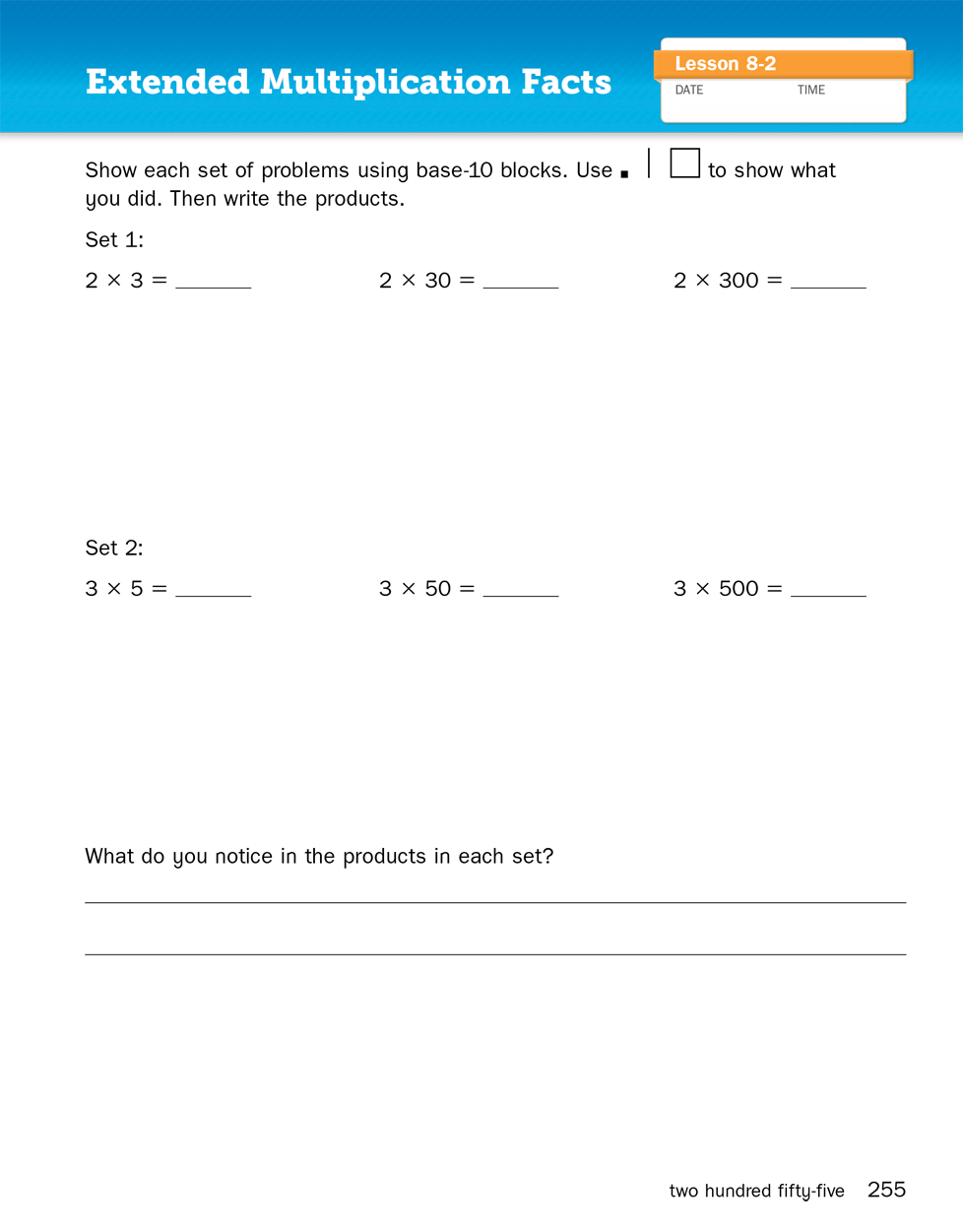 Journal Page 255
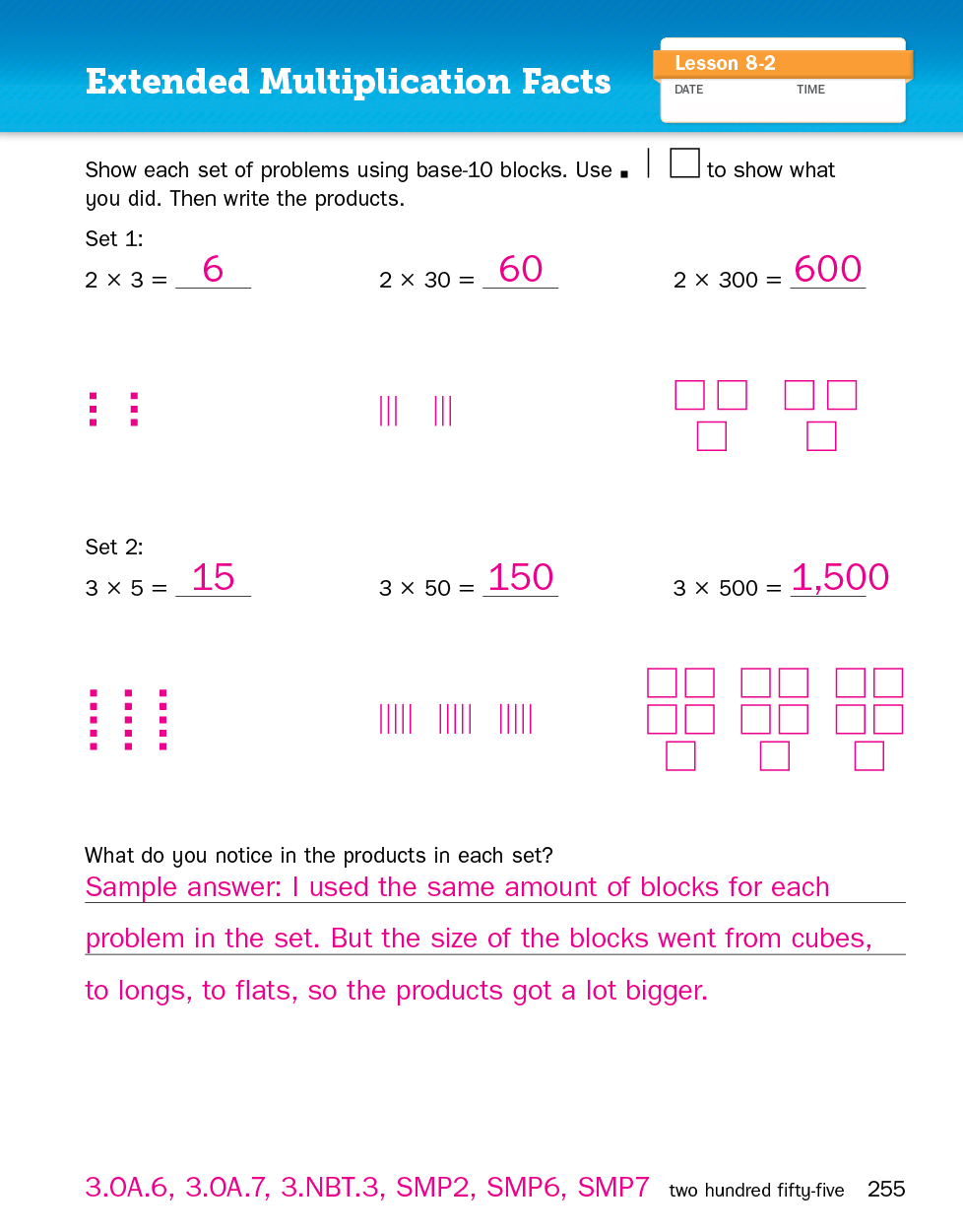 Journal Page 256
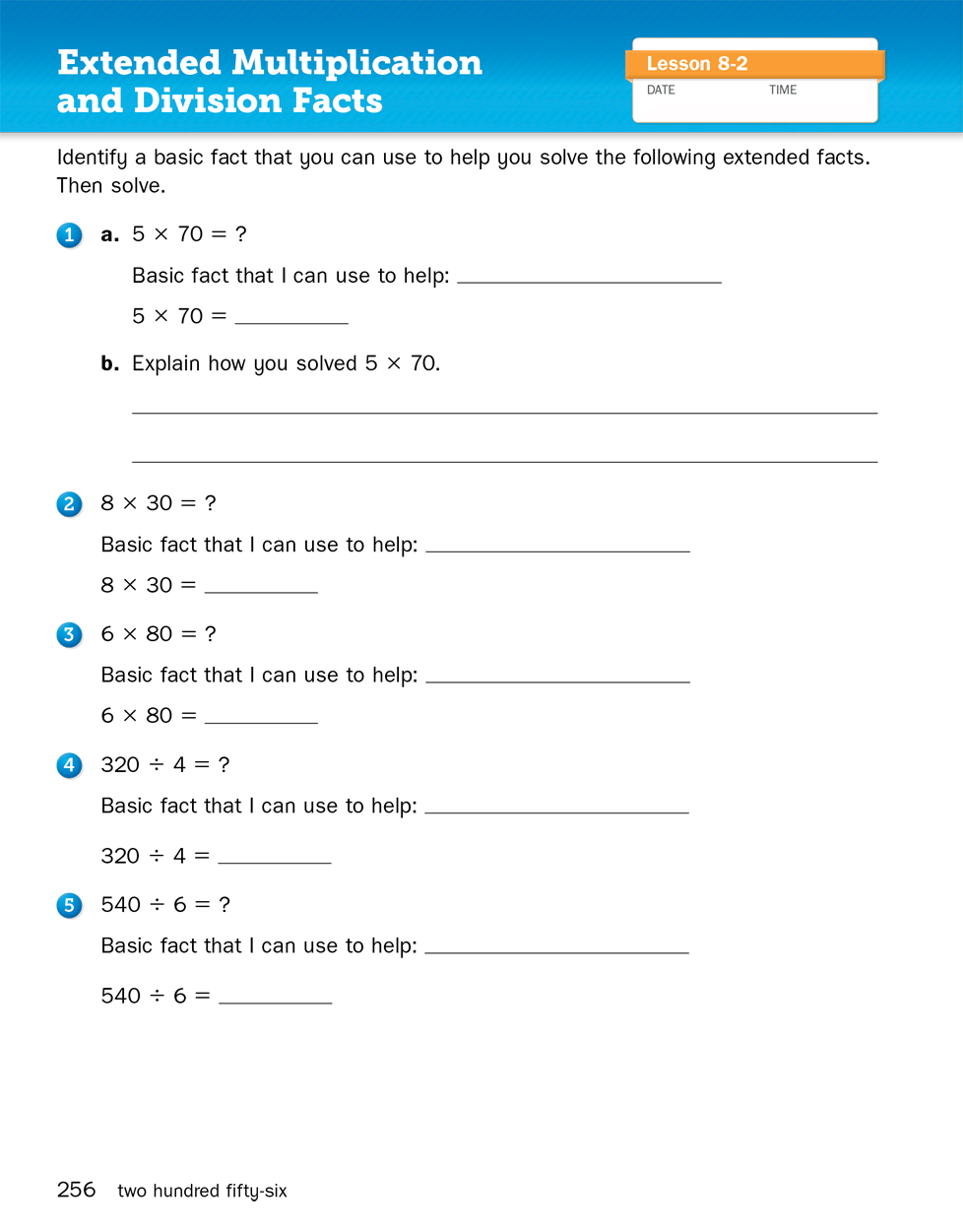 Extended Facts:
210 ÷ 3 = ?
Extended Facts:
630 ÷ 9 = ?
Journal Page 257
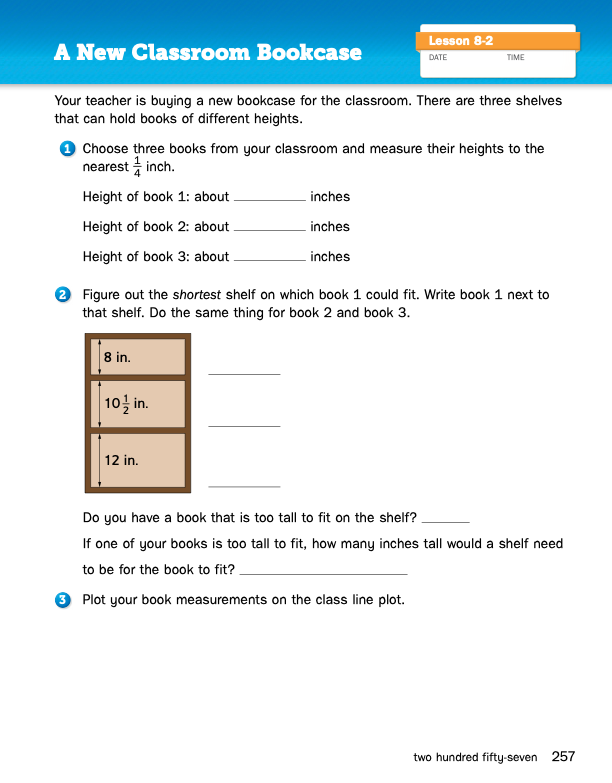 Math Boxes
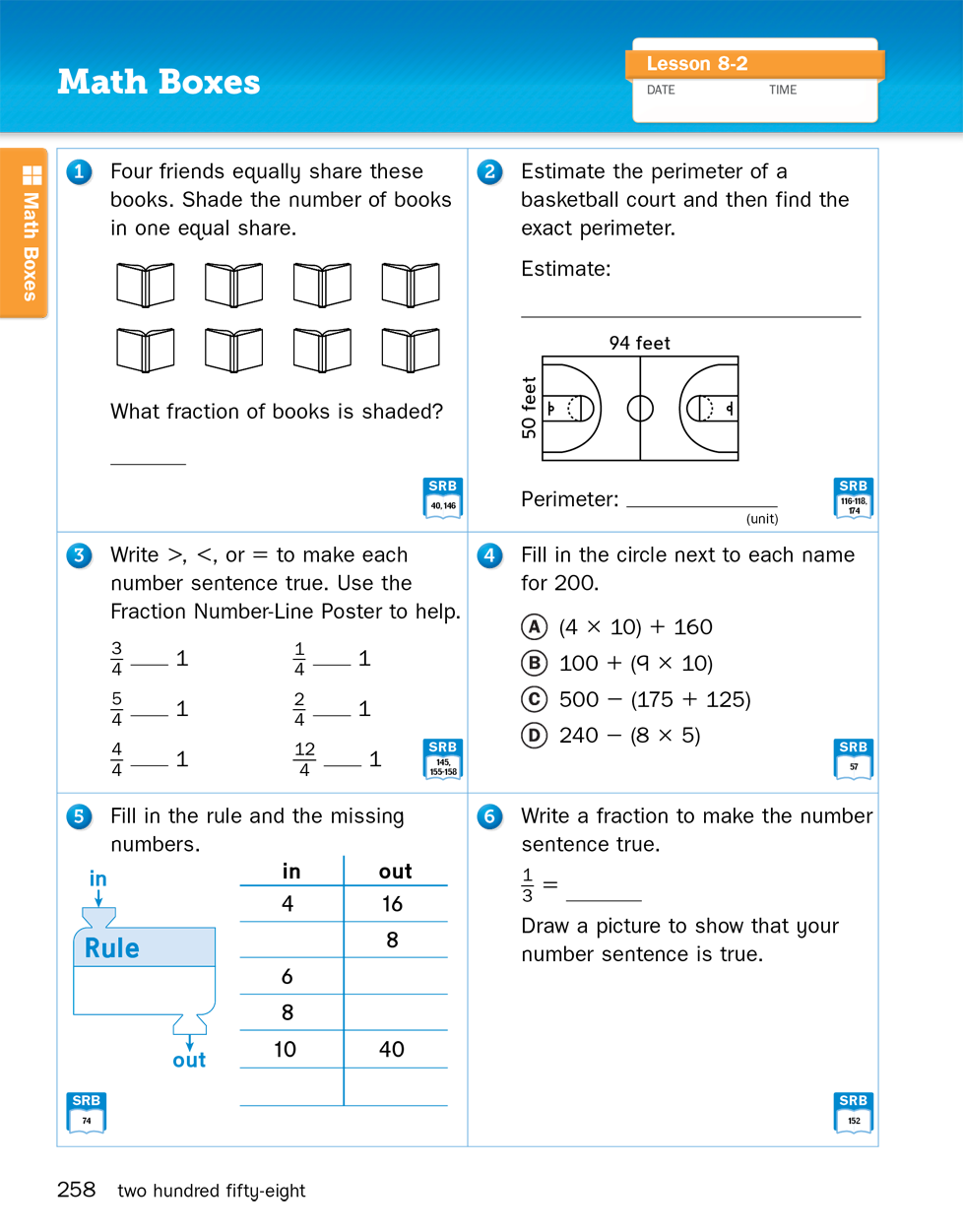 Page 258